Актуальная практика оказания аудиторских и профессиональных услуг в Республике Беларусь
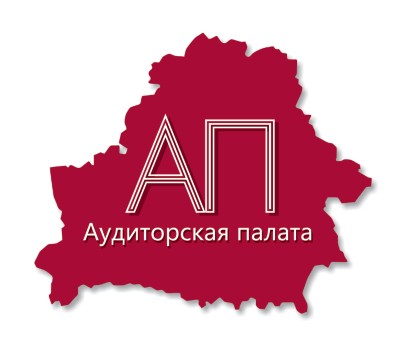 Алексей Евдокимович, канд. экон. наук

руководитель направления деятельности по содействию обеспечению соответствия программ деятельности Аудиторской палаты требованиям международных профессиональных объединений (МПО)
Аудиторская палата
Беларусь
1
Введение
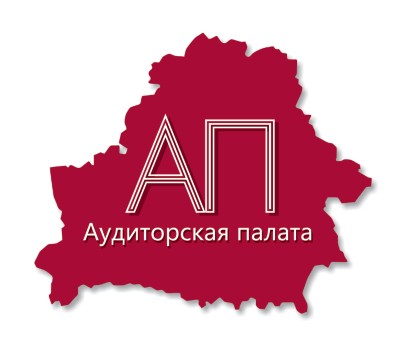 Регулирование:

Закон Республики Беларусь «Об аудиторской деятельности»
Национальные правила аудиторской деятельности (НПАД) Министерства финансов Республики Беларусь
Аудиторская палата
Влияние Covid-19
Аудиторская палата
Беларусь
2
COVID-19
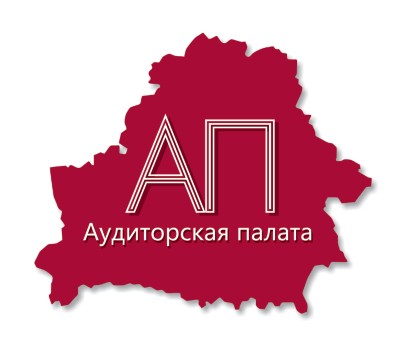 Отрасли, подверженные негативному влиянию COVID-19
авиаперевозки, автоперевозки, культура, организация досуга и развлечений, физкультурно-оздоровительная деятельность и спорт, деятельность в сфере туризма, гостиничный бизнес, общественное питание, образовательная деятельность, деятельность по организации конференций и выставок, по предоставлению бытовых услуг населению

   Указ от 24.04.2020 N 143 «О поддержке экономики»
предусмотрен ряд мер, проводимых в целях минимизации влияния на экономику Республики Беларусь мировой эпидемиологической ситуации: предусмотрено предоставление отсрочки и рассрочки уплаты налоговых кредитов, вводятся арендные каникулы

Министерство финансов и Министерство по налогам м сборам № 5-1-26/119 от  27.05.2020 «О расходах на проведение санитарно-противоэпидемических мероприятий»
при исчислении налога на прибыль затраты на проведение санитарно-противоэпидемических , в том числе ограничительных , мероприятий по перечню, определяемому Министерством здравоохранения, включаются юридическими лицами в состав внереализационных расходов

Разъяснения Министерства финансов и Аудиторской палаты о влиянии COVID-19 на аудит
Аудиторская палата
Беларусь
3
Законодательство в области аудиторской деятельности
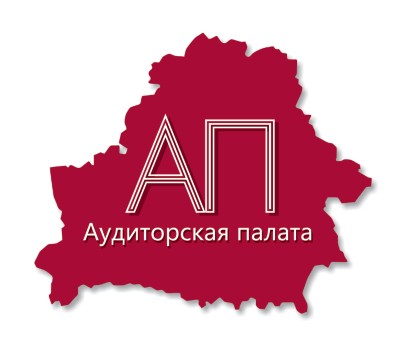 Аудит национальной бухгалтерской отчётности, НПАД

Аудит отчетности, соответствующей МСФО

Постановление Совета Министров Республики Беларусь от 25.05.2020 N 308 "О введении в действие на территории Республики Беларусь международных стандартов аудиторской деятельности« с 2020 года

Соглашение по формированию единого рынка аудиторских услуг в рамках ЕАЭС
Аудиторская палата
Беларусь
4
Аудит
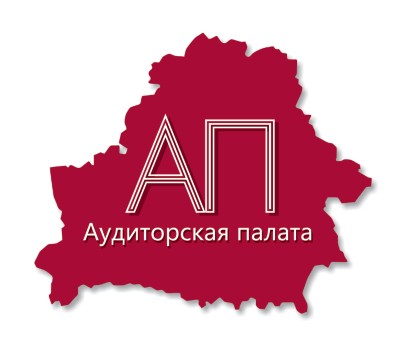 обязательный аудит национальной отчетности: ОАО, банки, страховые организации, Парк высоких технологий, выручка более 500 000 базовых величин (5 000 000 Евро)

Обязательный аудит отчетности, соответствующей МСФО: общественно-значимые организации (ОАО с дочерними предприятиями), МСА являются обязательными. Сертификация персонала ACCA, DipIFR

Постановление Совета Министров Республики Беларусь от 28.12.2019 N 936 «О вопросах закупок товаров (работ, услуг), аттестации и подтверждения квалификации аудиторов»: обязательные тендеры для государственных предприятий с 2020 года
Аудиторская палата
Беларусь
5
Аудиторские услуги и профессиональные услуги
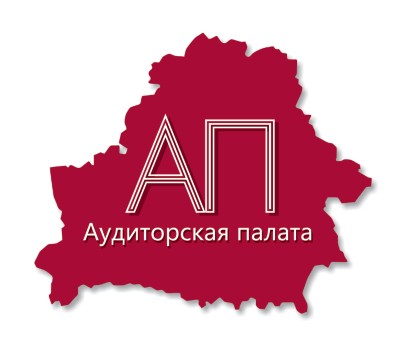 Мировая практика (IAB)
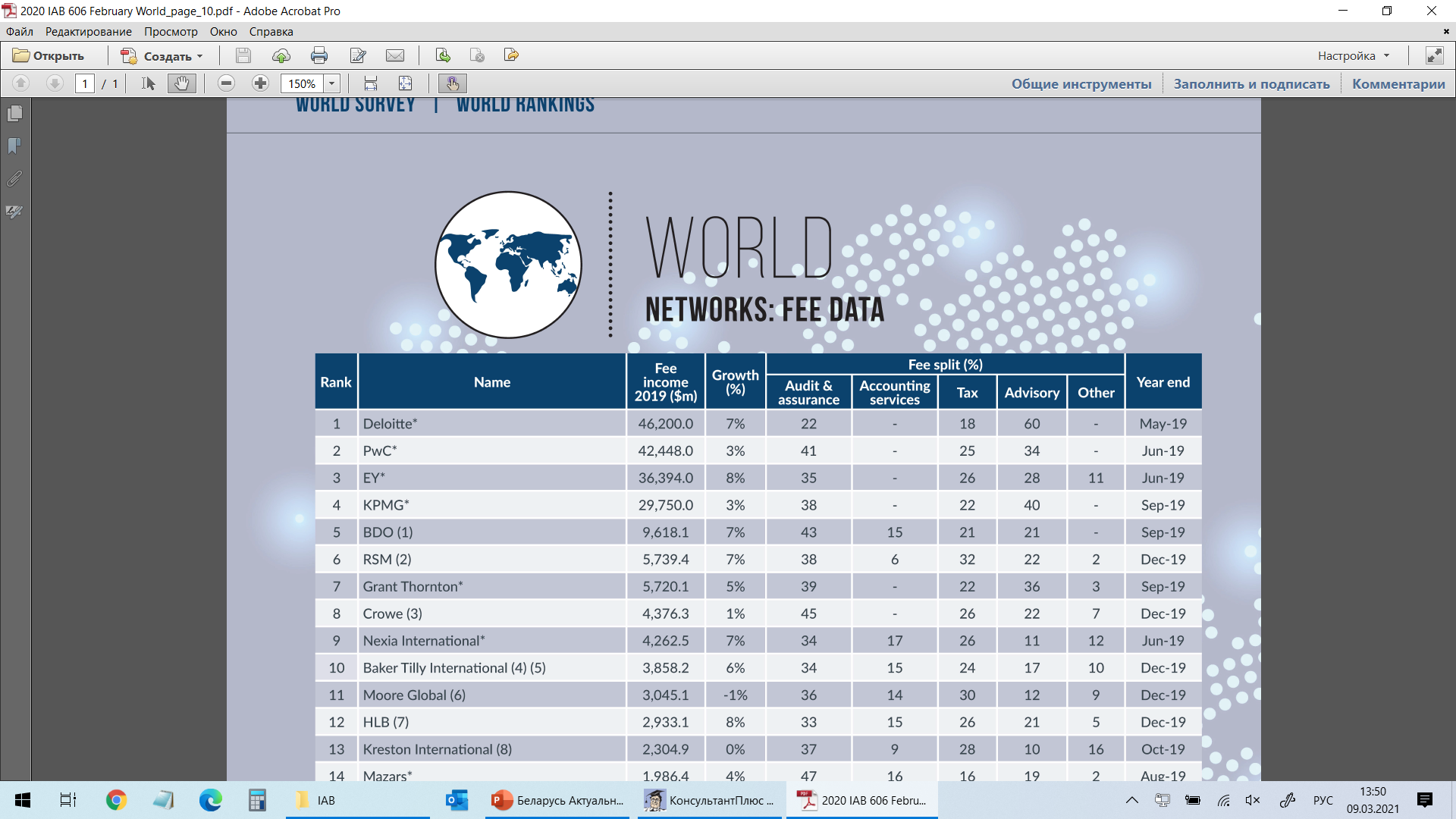 Аудиторская палата
Беларусь
6
Аудиторские услуги и профессиональные услуги
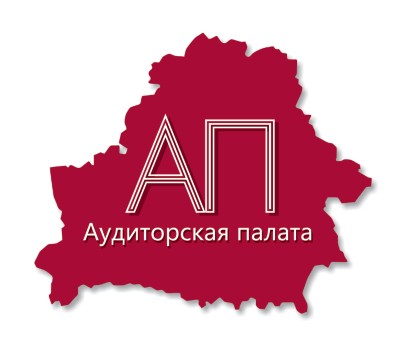 Практика в Республике Беларусь
Источник: minfin.gov.by
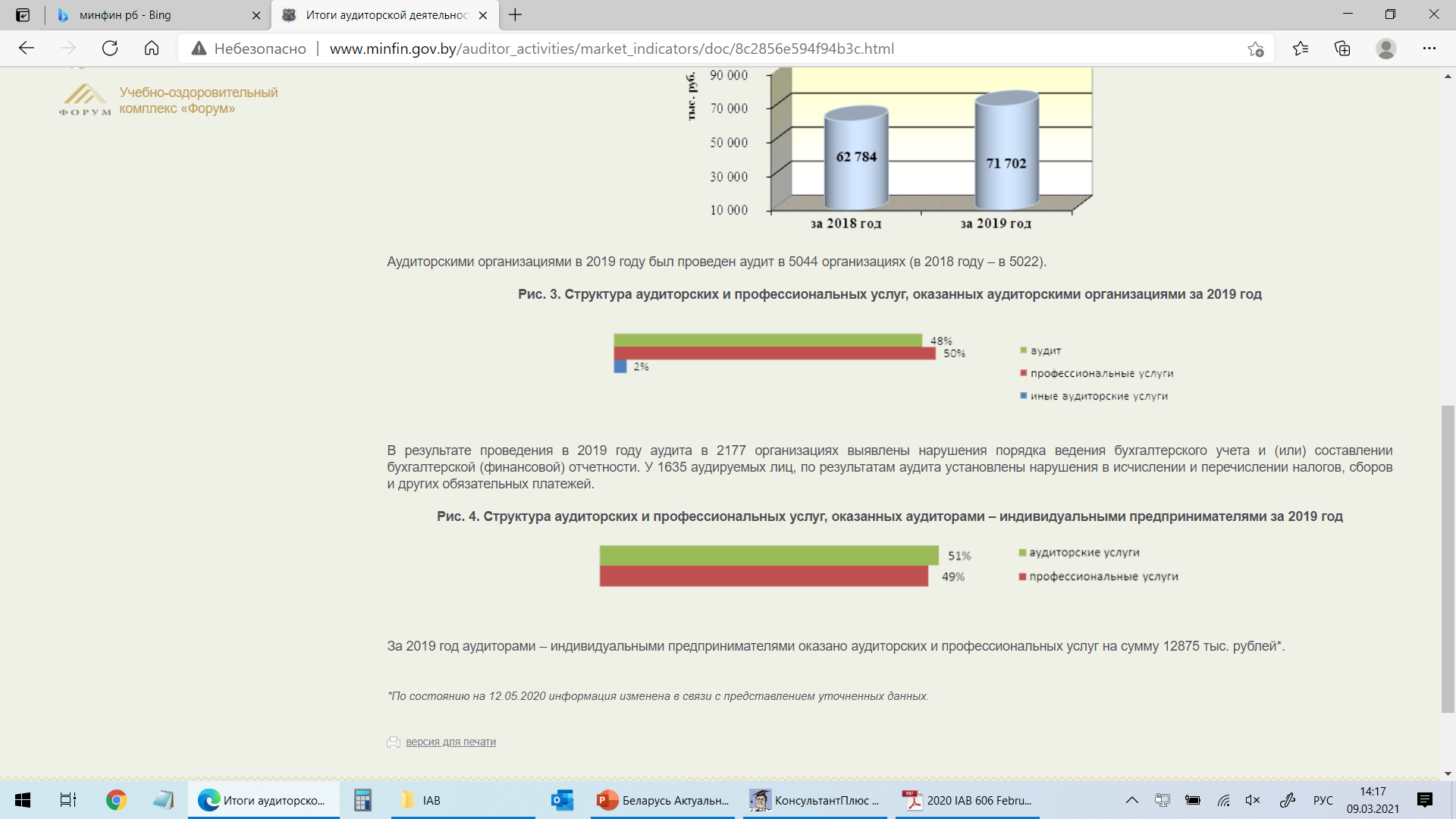 Аудиторская палата
Беларусь
7
Иные аудиторские услуги и профессиональные услуги
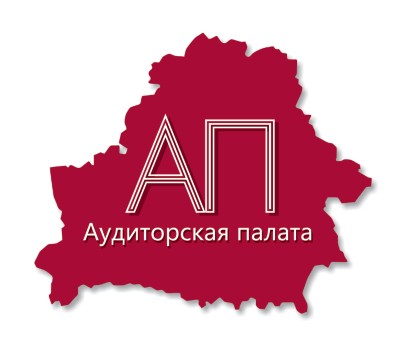 Иные аудиторские услуги: специальные аудиторские услуги с выдачей заключения, обзорные проверки, согласованные процедуры, компиляция финансовой отчетности по МСФО

Профессиональные услуги: ведение бухгалтерского учета, консультирование, IT-аудит, автоматизация учета
Аудиторская палата
Беларусь
8
Проверка системы внутреннего контроля
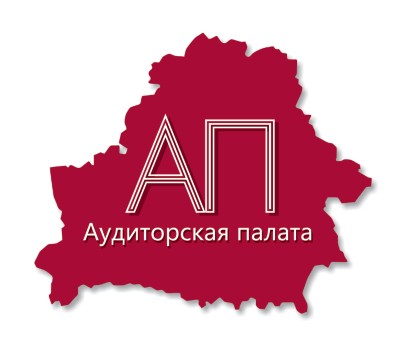 Основные направления проверки СВК:

раздел 1. оценка контрольной среды
1.1 контроль на уровне предприятия – анализ рисков
1.2 служба внутреннего аудита
1.3. оценка рисков на уровне отчетности
1.4. аутсорсинг
1.5. порядок организации и проведения инвентаризации активов и обязательств
раздел 2. оценка системы внутреннего контроля
2.1 цикл выручки
2.2 цикл запасов
2.3. цикл покупок
2.4 цикл оплаты труда
раздел 3. оценка квалифицированности персонала бухгалтерии
раздел 4. оценка уровня автоматизации и IT- контролей в группе по проверяемым процессам
Аудиторская палата
Беларусь
9
IT-аудит
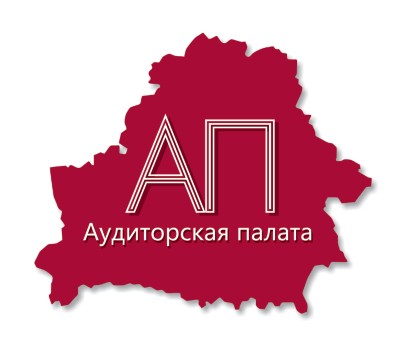 В словаре терминов Сборника Международных стандартов контроля качества, аудита, обзорных проверок, прочих заданий, обеспечивающий уверенность, и заданий по оказанию сопутствующих услуг, издание 2016-2017 годов используются следующие термины в указанных значения: Информационные системы, связанные с подготовкой финансовой отчетности (Information system relevant to financial reporting) – компонент системы внутреннего контроля, который включает в себя систему подготовки финансовой отчетности и состоит из процедур и регистрационных записей, установленных с целью инициирования, обобщения, обработки и представления в отчетности организации ее операций, событий и обстоятельств, а также ведения учета соответствующих активов, обязательств и капитала.

Сертификация персонала Certified Information Systems Auditor® (CISA)
Аудиторская палата
Беларусь
10
Привлечение сторонних экспертов в ходе аудиторских услуг
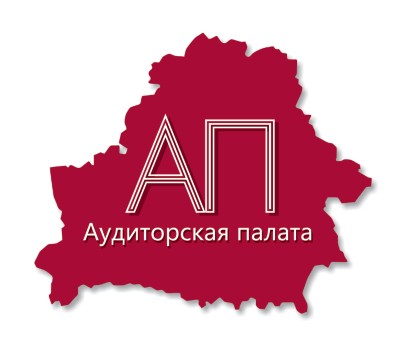 Строительный аудит: специалисты в области строительства и архитектуры (проверка смет, контрольные замеры)

Страховые компании: страховые актуарии

IT-аудит: эксперты в области автоматизации, защиты информации
Аудиторская палата
Беларусь
11
Ведение бухгалтерского учета
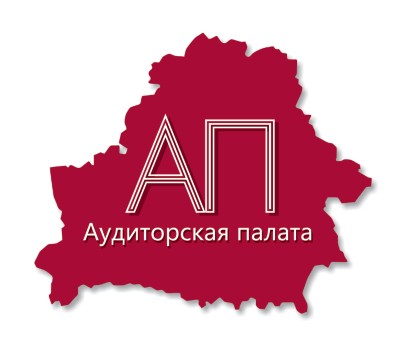 Закон Республики Беларусь от 30.06.2014 N 165-З "О мерах по предотвращению легализации доходов, полученных преступным путем, финансирования террористической деятельности и финансирования распространения оружия массового поражения«

Требование регистрировать финансовые операции, подлежащие особому контролю, в специальном формуляре и представлять его в виде электронного документа в орган финансового мониторинга
Аудиторская палата
Беларусь
12
Спасибо за внимание
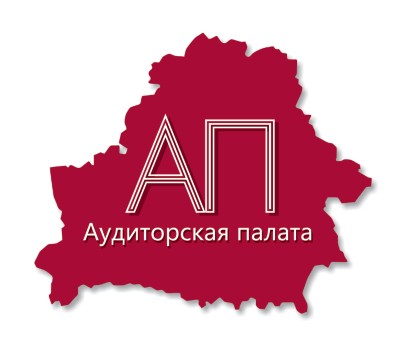 Аудиторская палата
Беларусь
13